Performance Impact of Removing Data Races from GPU Graph Analytics Programs
Yiqian Liu, Avery VanAusdal, and Martin Burtscher
Department of Computer Science
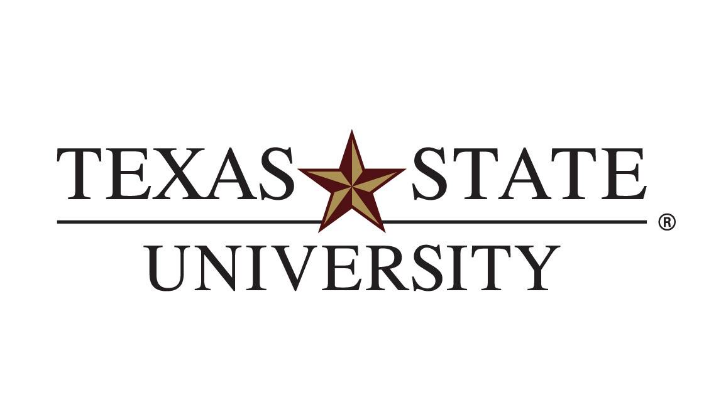 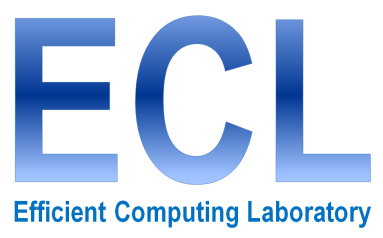 Graph Analytics Codes
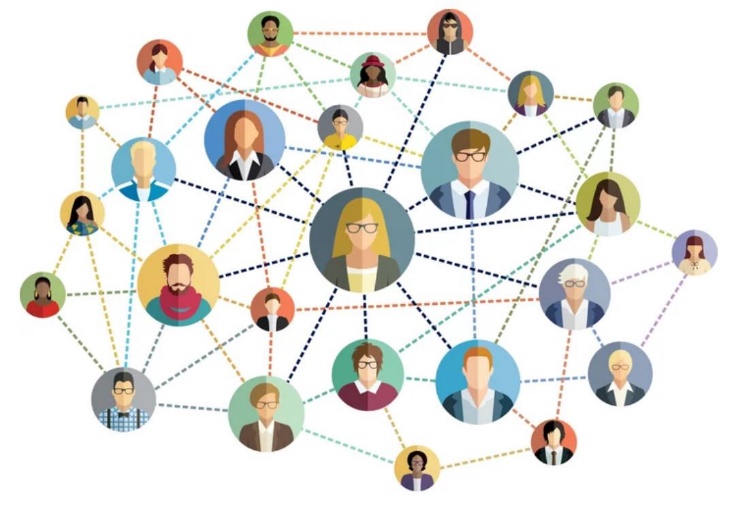 Important in many domains
Social networks
Search engines
Recommender systems
GPS navigators
Have unpredictable, data-dependent behavior
Control flow: visiting neighbors in adjacency list
Memory accesses: pointer-chasing operations
Growing input sizes motivate GPU solutions
https://medium.com/analytics-vidhya/social-network-analytics-f082f4e21b16
Performance Impact of Removing Data Races from GPU Graph Analytics Programs
2
Highlights
Study 5 high-performance graph analytics codes
Contain “benign” data races to boost performance

Remove data races to make codes portable
Using atomics from NVIDIA’s libcu++ library (2019)
Using type casting and masking for unsupported types

Evaluate new codes on 4 GPUs and several inputs

Analyze the performance impact
Removing races can hurt or help performance
Performance Impact of Removing Data Races from GPU Graph Analytics Programs
3
“Benign” Data Races
Complex & irregular parallel codes
Typically require non-trivial synchronization

Some data races do not affect correctness
But limited to certain systems

Programmers use “benign” data races
Commonly believed to yield faster and simpler code

Until recently, CUDA relied on volatile semantics
 Disables optimizations of accesses to shared data
Performance Impact of Removing Data Races from GPU Graph Analytics Programs
4
Problem
Codes with “benign” data races are non-portable

Data races are undefined behavior as of Dec. 2020
CUDA compilers are free to miscompile code

Without atomic accesses, word tearing can occur
Ex: 0xFFFFFFFFFFFFFFFF; write 0 and print at same time
Can print 0xFFFFFFFFFFFFFFFF, 0x0000000000000000, 0xFFFFFFFF00000000, or 0x00000000FFFFFFFF

Must be fixed, but what is performance impact?
Performance Impact of Removing Data Races from GPU Graph Analytics Programs
5
Background
Performance Impact of Removing Data Races from GPU Graph Analytics Programs
6
Terminology
Word tearing: a single-element access performed using multiple loads or stores
Atomic access: a load or store memory operation that cannot be interrupted
Volatile variable: a memory location that can be modified by another thread
Memory ordering: restrictions on which memory accesses can be reordered relative to each other
Performance Impact of Removing Data Races from GPU Graph Analytics Programs
7
Selected Codes
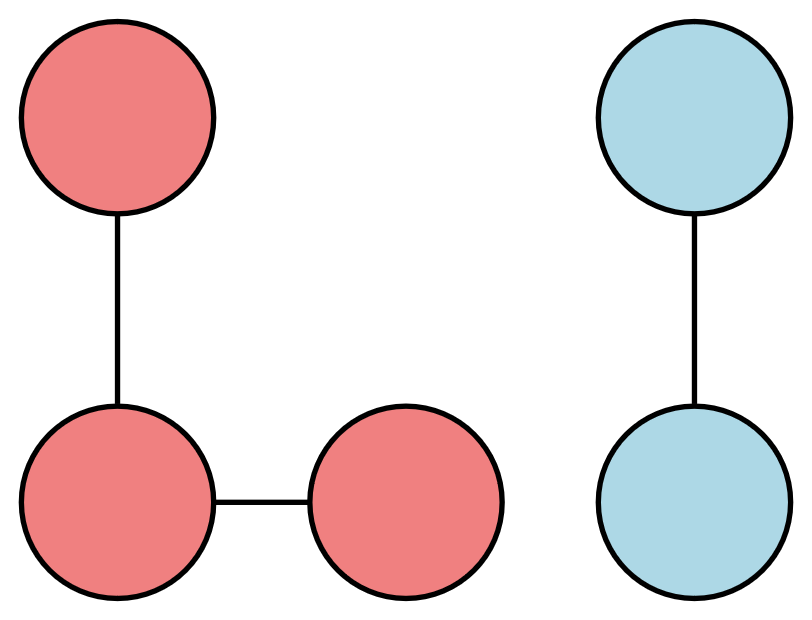 CC - Connected Components 
GC - Graph Coloring 
MIS - Maximal Independent Set 
MST - Minimum Spanning Tree 
SCC - Strongly Connected Components
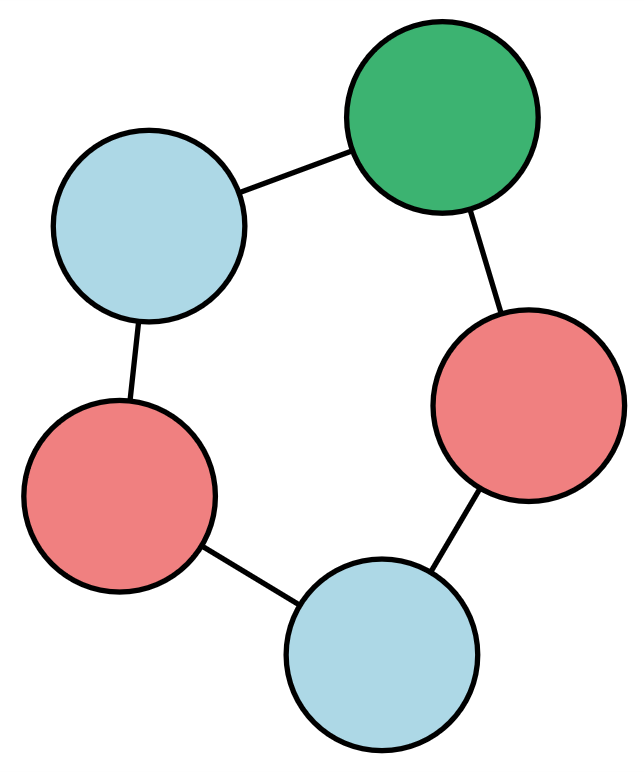 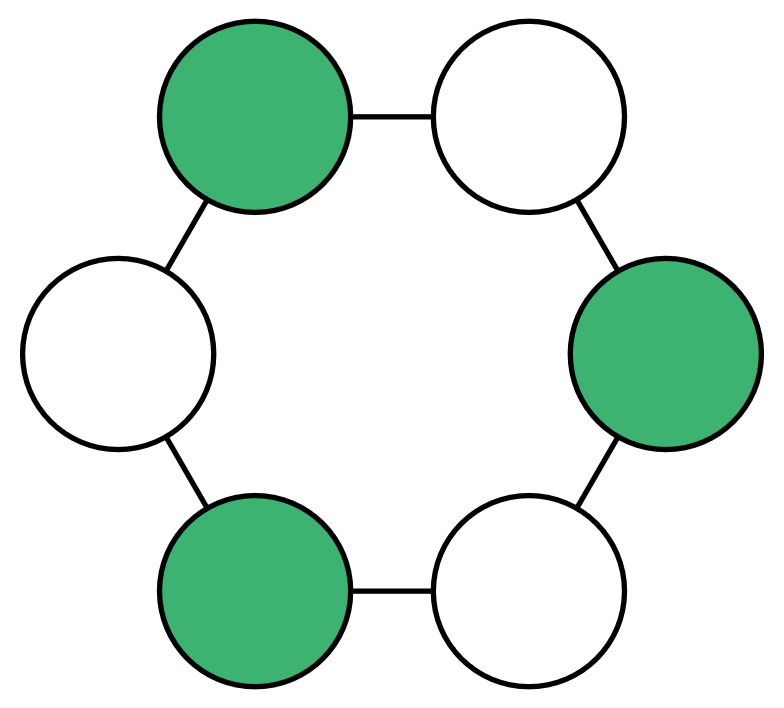 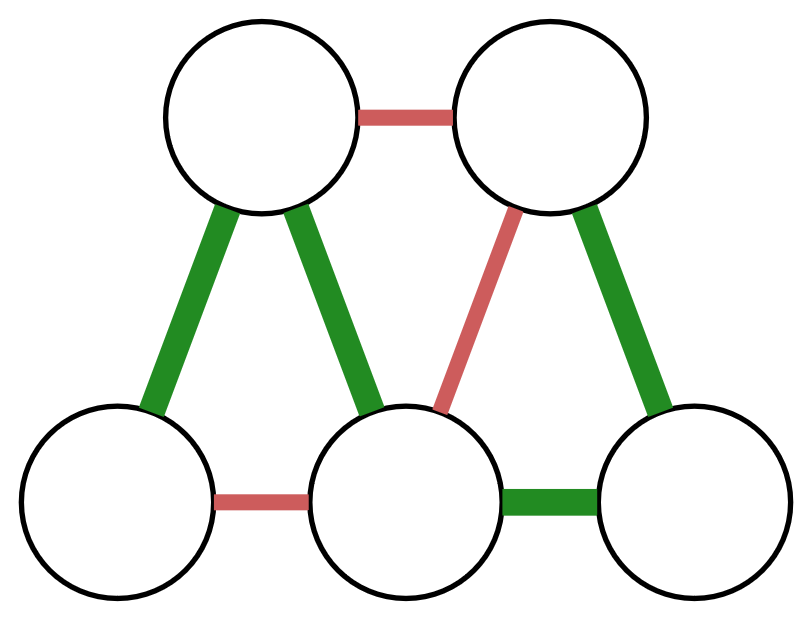 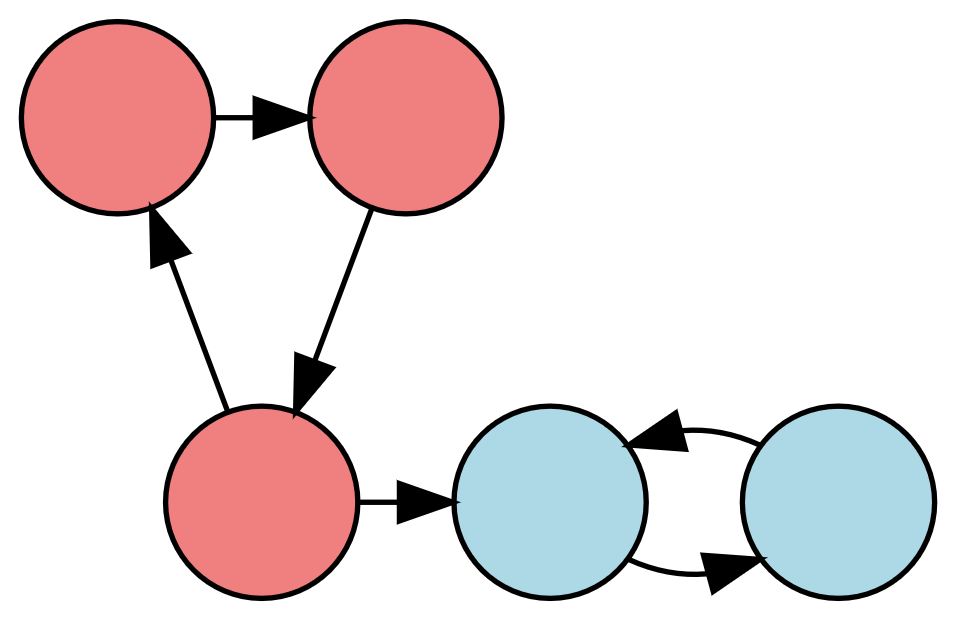 Performance Impact of Removing Data Races from GPU Graph Analytics Programs
8
Related Work
Splash-3 corrects performance bugs and “benign” data races from Splash-2 and analyzes the overall performance impact
Covers CPU codes and primarily focuses on locks

Verification suites such as Indigo, Indigo3, DataRaceBench, and RMARaceBench include races but do not discuss performance

Several data-race detection tools categorize data races as harmful or “harmless”

Boehm explains why data races cannot be benign in source code (only in machine code), motivating our work
Performance Impact of Removing Data Races from GPU Graph Analytics Programs
9
Approach
Performance Impact of Removing Data Races from GPU Graph Analytics Programs
10
Races Found
CC - vertex labels for subset representatives
GC - vertex labels for possible & chosen colors
MIS - vertex labels for status & priority
MST - vertex labels for best neighbor to merge
SCC - vertex labels for incoming & outgoing paths
Performance Impact of Removing Data Races from GPU Graph Analytics Programs
11
Atomic Reads and Writes
Replaced all memory accesses to shared data with atomic loads and stores using libcu++ 

const auto relaxed = cuda::memory_order_relaxed; 

template <typename T> 
__device__ inline T atomicRead(T* const addr) {
 return ((cuda::atomic<T>*)addr)->load(relaxed); 
} 

template <typename T> 
__device__ inline void atomicWrite(T* const addr, const T val) {
 ((cuda::atomic<T>*)addr)->store(val, relaxed); 
}
Performance Impact of Removing Data Races from GPU Graph Analytics Programs
12
Typecasting and Masking
Some data types not supported by CUDA atomics
E.g., char, bool, pair, int2

To read a char, we cast to int, atomically read the int, and bit-shift & mask to extract value
0x12345678 → 0x00001234 → 0x34

To write a char, we cast to int and use atomic AND & OR operations to write to the desired byte

We replace int2 with unsigned long long
Performance Impact of Removing Data Races from GPU Graph Analytics Programs
13
Experimental Methodology
Performance Impact of Removing Data Races from GPU Graph Analytics Programs
14
Undirected Inputs - CC, GC, MIS, MST
Performance Impact of Removing Data Races from GPU Graph Analytics Programs
15
Directed Inputs - SCC
Performance Impact of Removing Data Races from GPU Graph Analytics Programs
16
Hardware and Software
Performance Impact of Removing Data Races from GPU Graph Analytics Programs
17
Results
Performance Impact of Removing Data Races from GPU Graph Analytics Programs
18
Performance of Race-Free Programs
MIS is faster!
CC slower
SCC slower
Geometric-mean speedup over the baseline across all inputs
Performance Impact of Removing Data Races from GPU Graph Analytics Programs
19
Correlation with Graph Properties
Performance Impact of Removing Data Races from GPU Graph Analytics Programs
20
Correlation with Graph Properties
Mild to moderate negative correlation with average degree
Performance Impact of Removing Data Races from GPU Graph Analytics Programs
21
Correlation with Graph Properties
Mild but consistent negative correlation with vertex count
Performance Impact of Removing Data Races from GPU Graph Analytics Programs
22
Correlation with Graph Properties
Moderate to strong positive correlation with graph size
Mild to moderate negative correlation with graph size
Performance Impact of Removing Data Races from GPU Graph Analytics Programs
23
Summary and Conclusions
Identified “benign” data races in 5 high-performance GPU graph analytics codes

Modified the codes to remove the data races
Makes codes portable & correct (no undefined behavior)

Quantified the performance impact on 4 GPUs
Removing races may slow down the code
Removing races can also speed up the code
Performance Impact of Removing Data Races from GPU Graph Analytics Programs
24
Thank you!
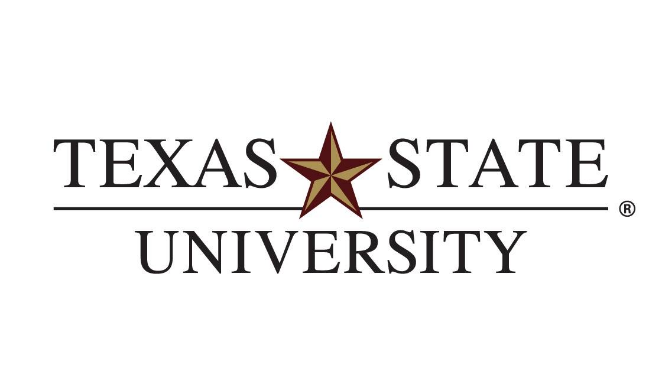 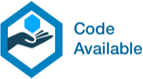 Acknowledgements
NSF and NVIDIA

Contact information
arv107@txstate.edu

ECL Suite available in open source
https://github.com/burtscher/ECL-Suite
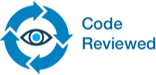 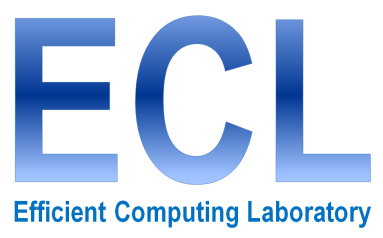 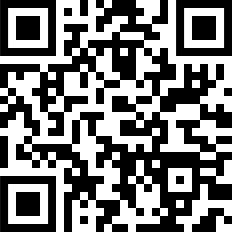 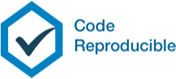 Performance Impact of Removing Data Races from GPU Graph Analytics Programs
25